1
Quantifying the amount of excess noise due to residual phase noise in a CVQKD system
Hou-Man Chin, Ulrik Andersen, Tobias Gehring
DTU Physics
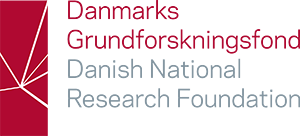 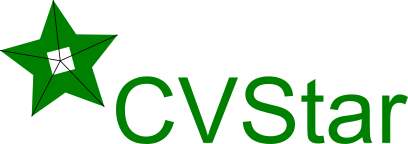 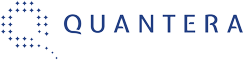 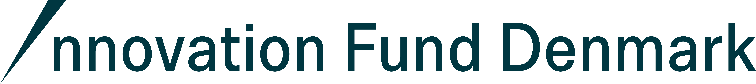 2
Introduction to CVQKD
Bob
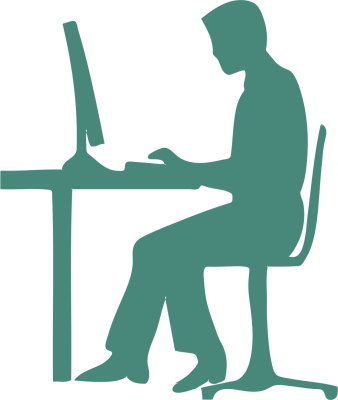 public communication channels,
e.g., optical fiber links
…
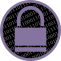 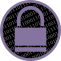 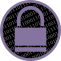 Alice
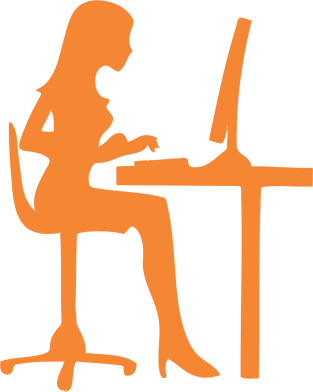 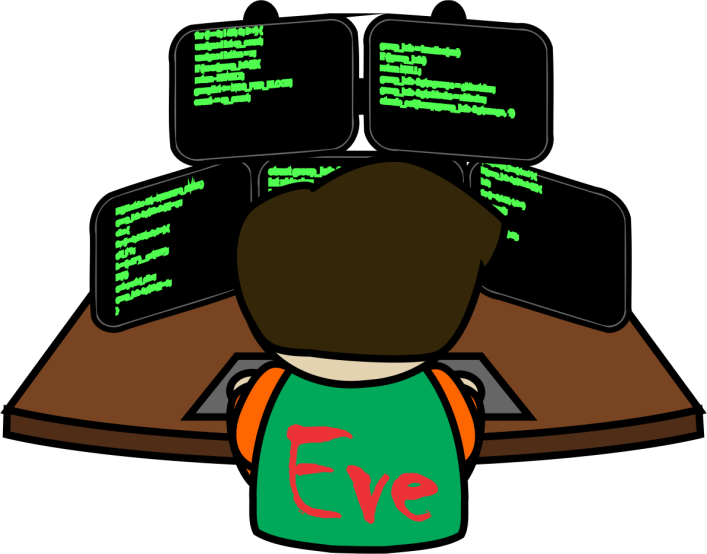 ciphertexts 
to Alice
…
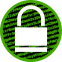 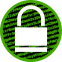 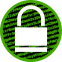 ciphertexts 
to Bob
Prior to the actual communication, can Alice and Bob also exchange the key over the public channel safely, i.e. prevent Eve from also knowing it?
Introduction to CVQKD
Information coded in continuous-variable (CV) properties, such as the amplitude and phase quadratures. 

Coherent communication: Common phase reference using a local oscillator (LO).

CVQKD transmitter: Encode random bits by means of quadrature modulation. 

CVQKD receiver: Decode using quadrature measurements (one or both simultaneously)
LO
50/50 
beamsplitter
Sig
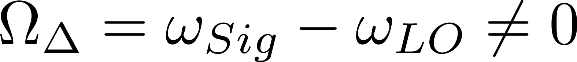 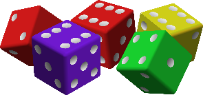 RNG
Variable
attenuator
Tx laser
Quadrature
modulation
Sig
4
CVQKD protocol
laser
VATT
mod
Bob
Alice
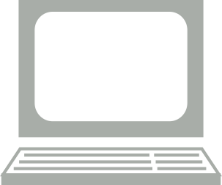 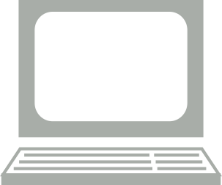 CVQKD 
receiver
Eve
CVQKD 
transmitter
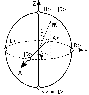 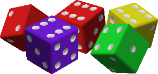 quantum channel
N exchanges (quantum states)
authenticated (classical) channel
LO
n symbols (uniform shared 
randomness)
laser
skA
skB
PC
50/50 BS
Sig
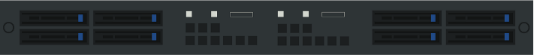 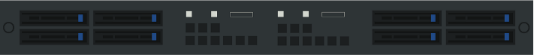 Application
Application
m bits (secret key skAB)
5
Continuous variable QKD
Encodes information onto continuous variables of light e.g. quadrature components

Compatibility with standard classical telecommunications electro-optic components e.g. we can use a standard IQ modulator

Coexistence with classical channels 

Various methods of encoding, discrete [1], Gaussian [2], probabilistically shaped [3]
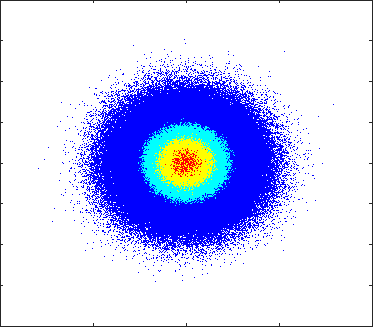 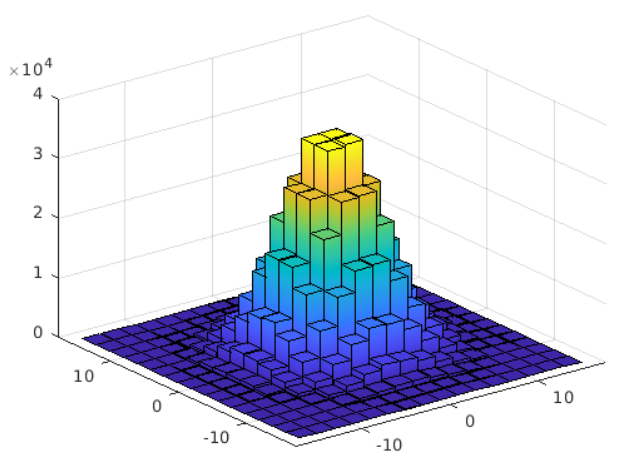 [1] Qu et al. Optics Letters, 41(23), 5507, 2016
[2] Jain et al. Nat. Comm., 13(1), 2021
[3] Roumestan et al. OFC 2022 Tu.3I.4
[3]
6
6
Transmitted LO CV-QKD systems
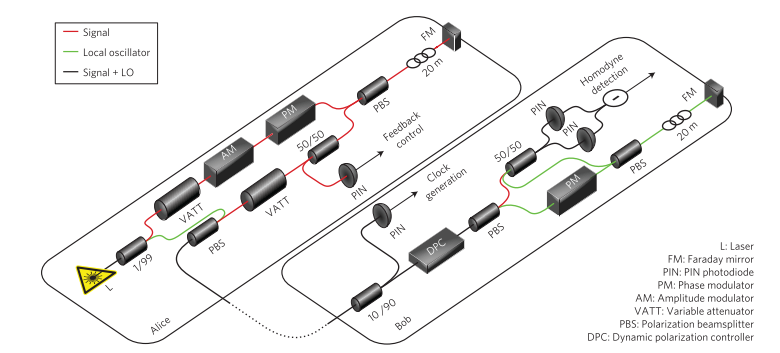 Jouguet et al. “Experimental demonstration of long-distance continuous-variable quantum key distribution,” Nature Photonics, 7(5), 378–381.
7
7
Local LO CV-QKD systems
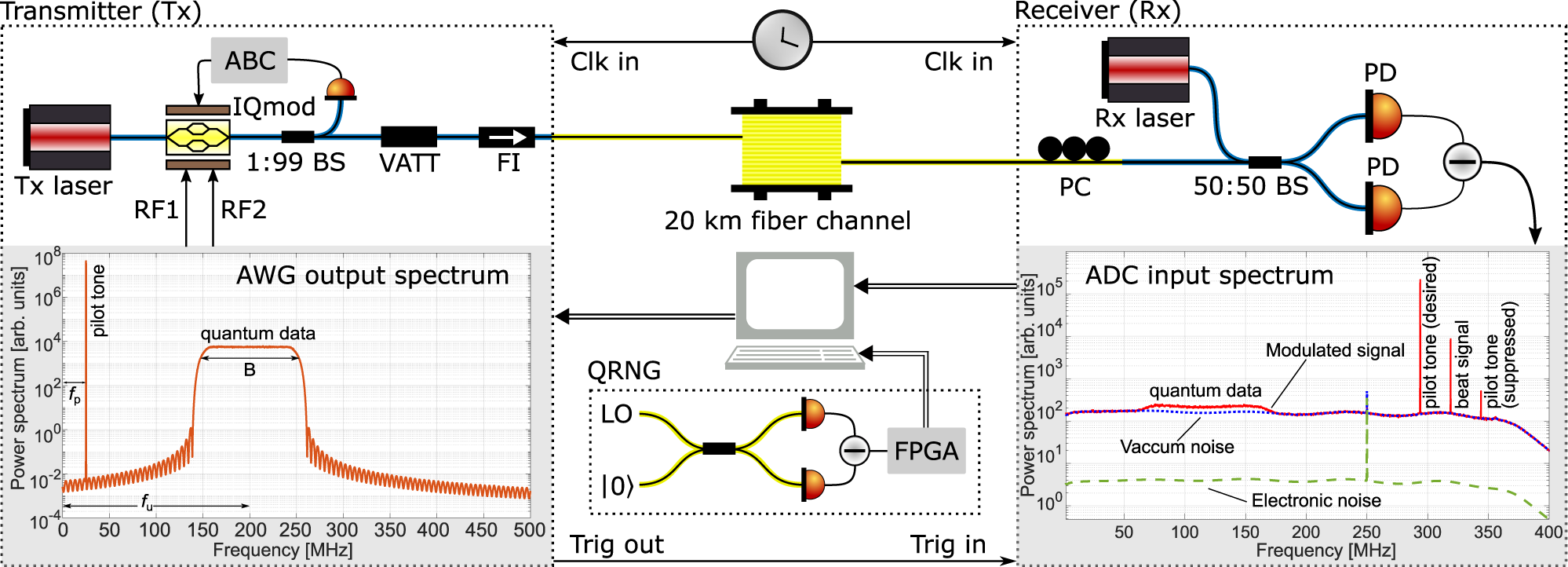 Jain et al. “Practical continuous-variable quantum key distribution with composable security”. Nature Communications, 13(1), 2022
8
8
qTReX
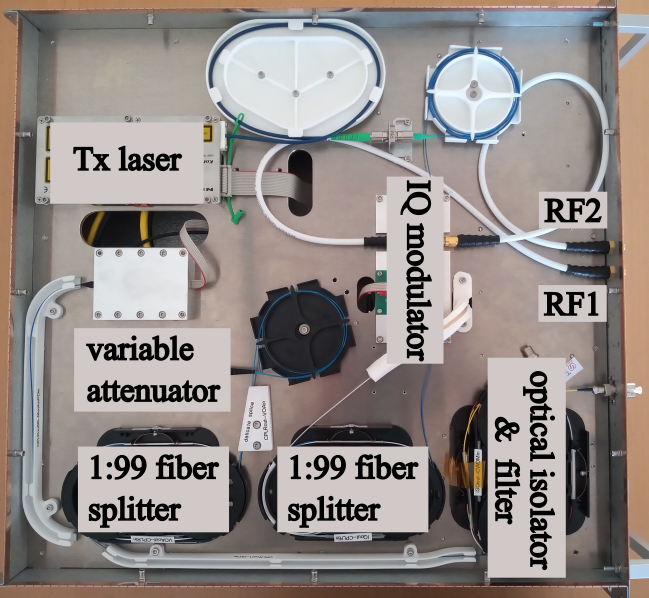 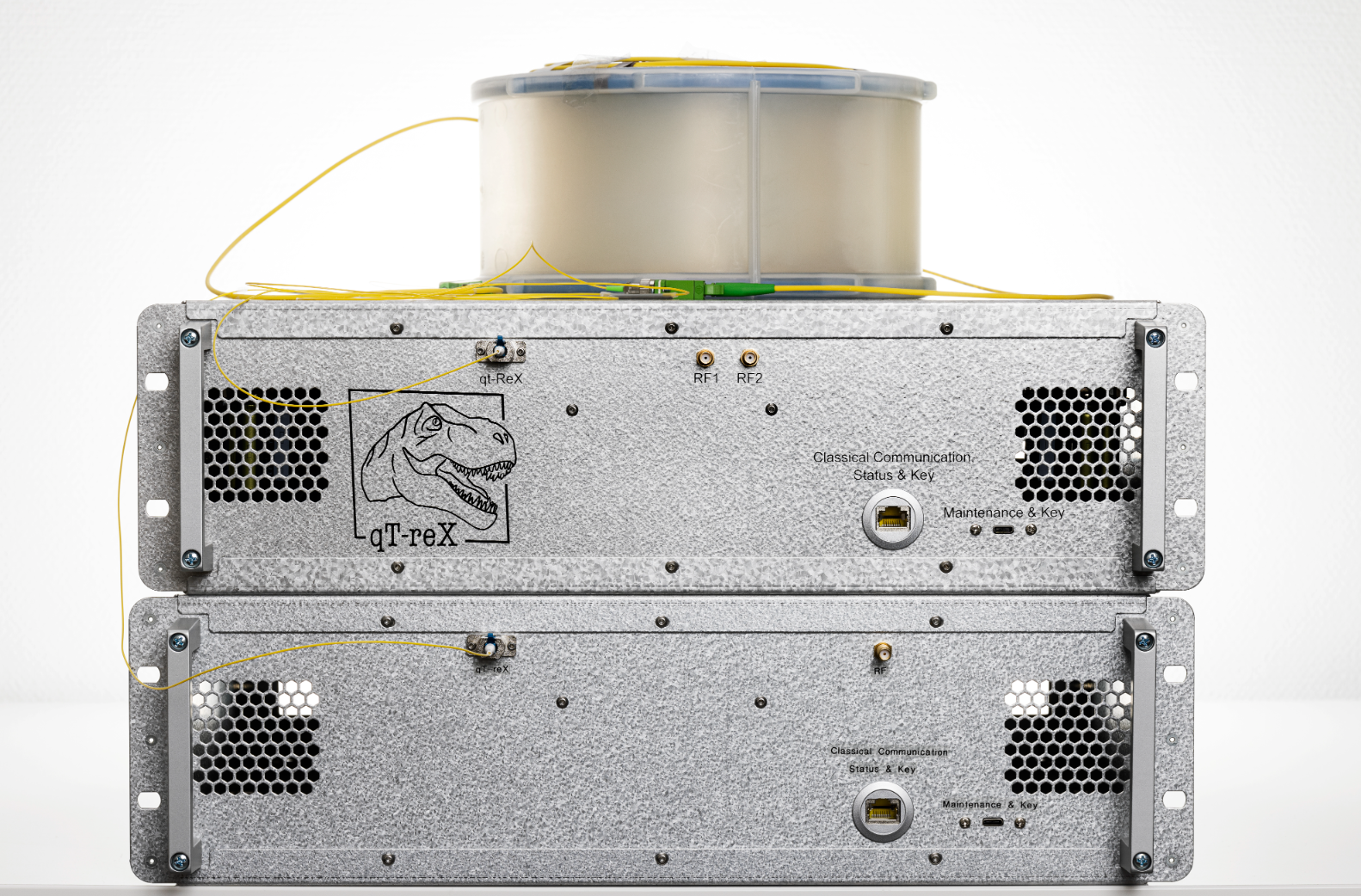 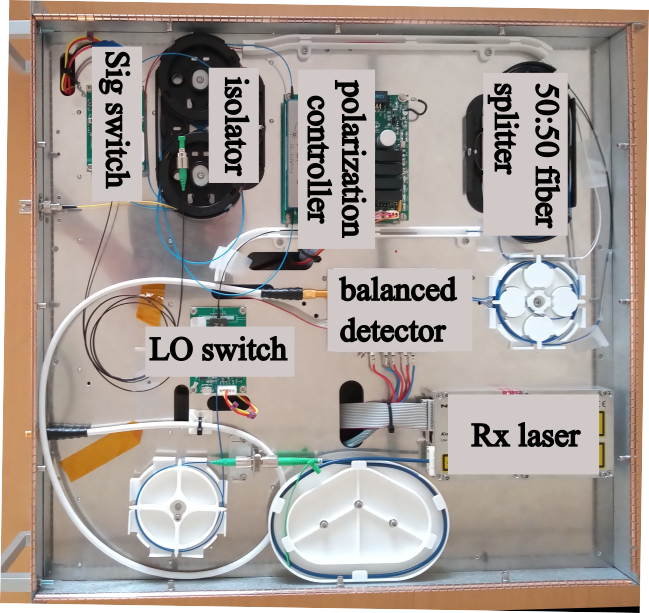 9
Achieving security in QKD
Holevo information
Reconciliation 
efficiency
Mutual information
We can estimate the amount of information Eve has managed to obtain in a step known as parameter estimation using the estimated excess noise
Covariance between Alice and Bob
Excess noise
Bob’s measured signal
Alice’s transmitted variance
10
Phase noise
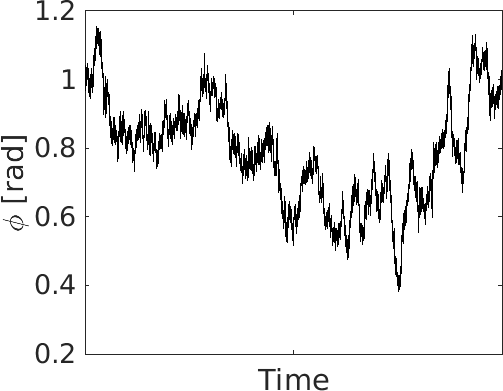 Carrier phase equalization
CV-QKD system with free running Tx and LO lasers
Includes DSP efficiency
11
So how bad is it, really?
[1] A. Marie and R. Alleaume. Self-coherent phase reference sharing for continuous-variable quantum key distribution. Physical Review A, 95(1):1–22, 2017
12
Experimental setup
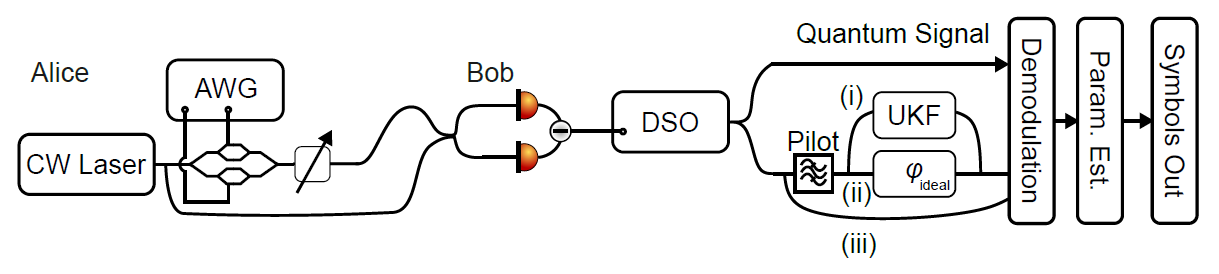 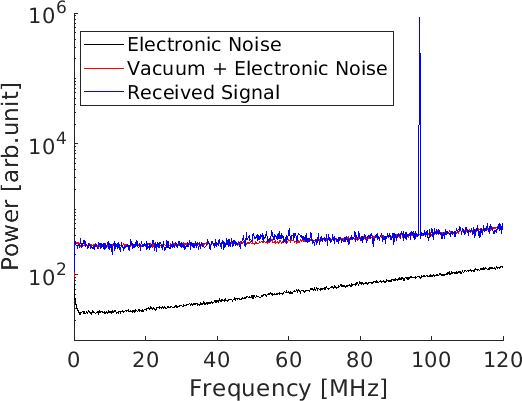 TLO + modulated phase profiles allow for more controlled investigation
Apply an Unscented Kalman filter (UKF) for phase estimation on pilot tone and then compensation [1]
Apply inverse of modulated phase
Transmitted LO configuration
20 Mbaud QKD signal
[1] Chin et al. “Machine learning aided carrier recovery in continuous-variable quantum key distribution,” Npj Quantum Information, 7(1), 1–6.
13
Experimental Results
10kHz Wiener
100kHz Wiener
Extracted Fibre Laser Phase
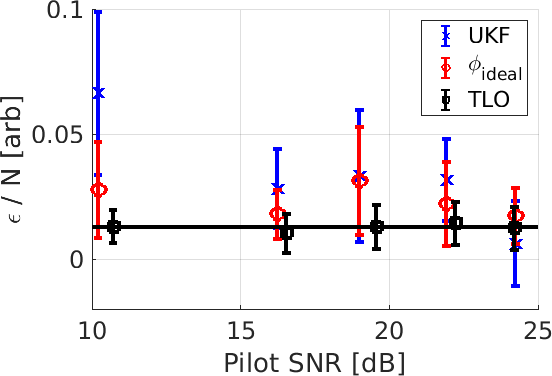 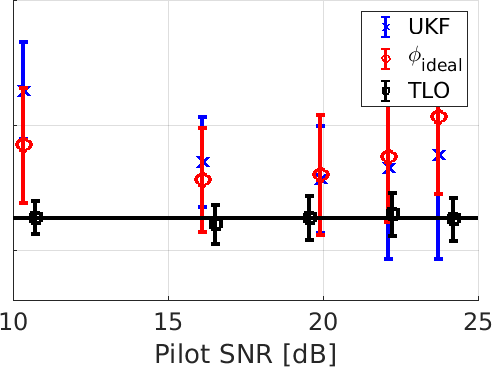 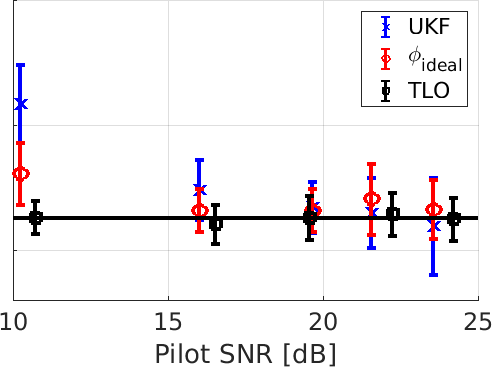 Pilot tone processed with a 3 MHz filter, SNR adjusted through the modulated RF power
Phase profiles generated using a 10 kHz and 100 kHz Wiener process and lastly extracted from two free running fibre lasers at very high power
Chin et al. “Towards optimum phase noise compensation for CV-QKD systems,” CLEO, 2023
14
Experimental Results
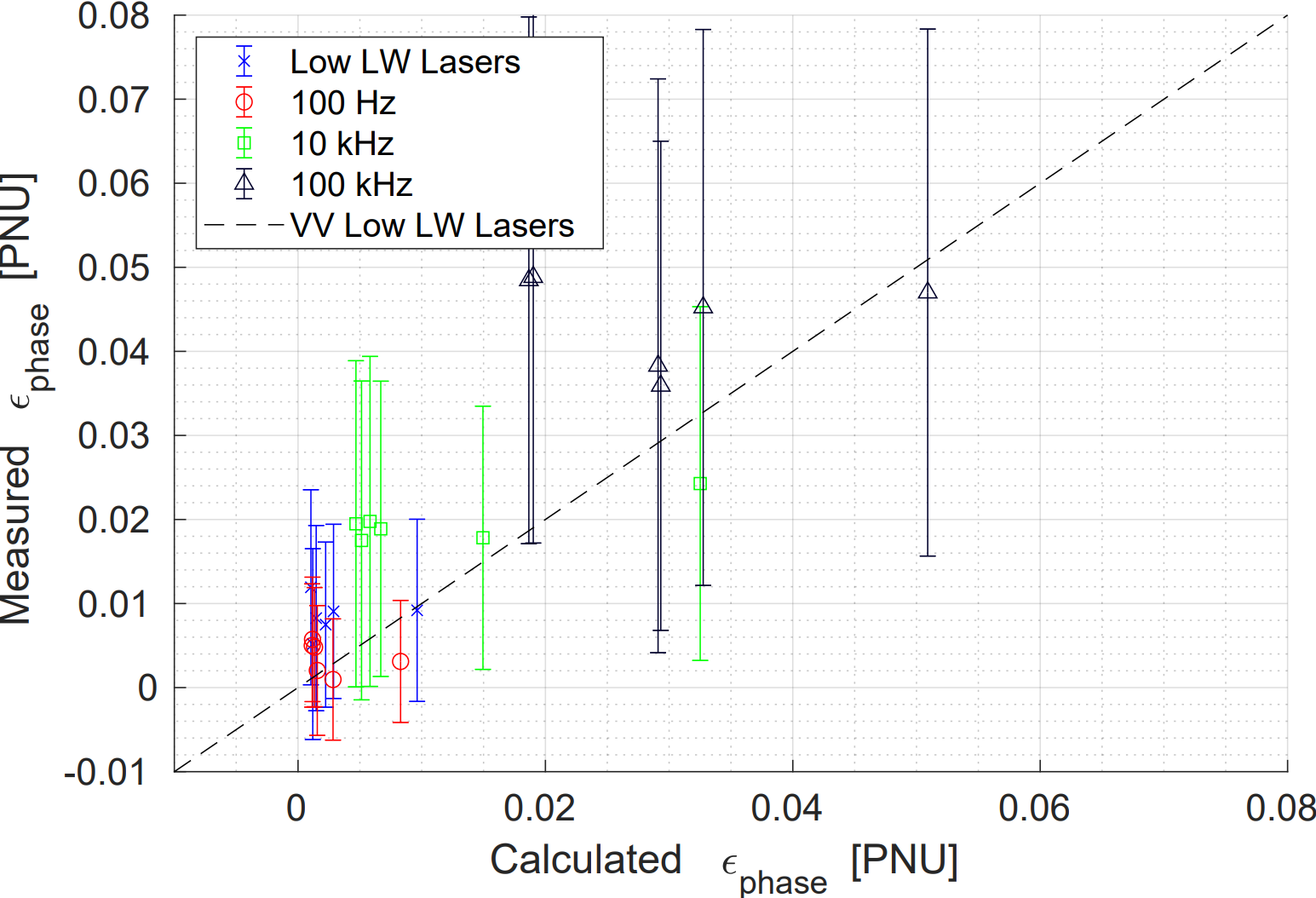 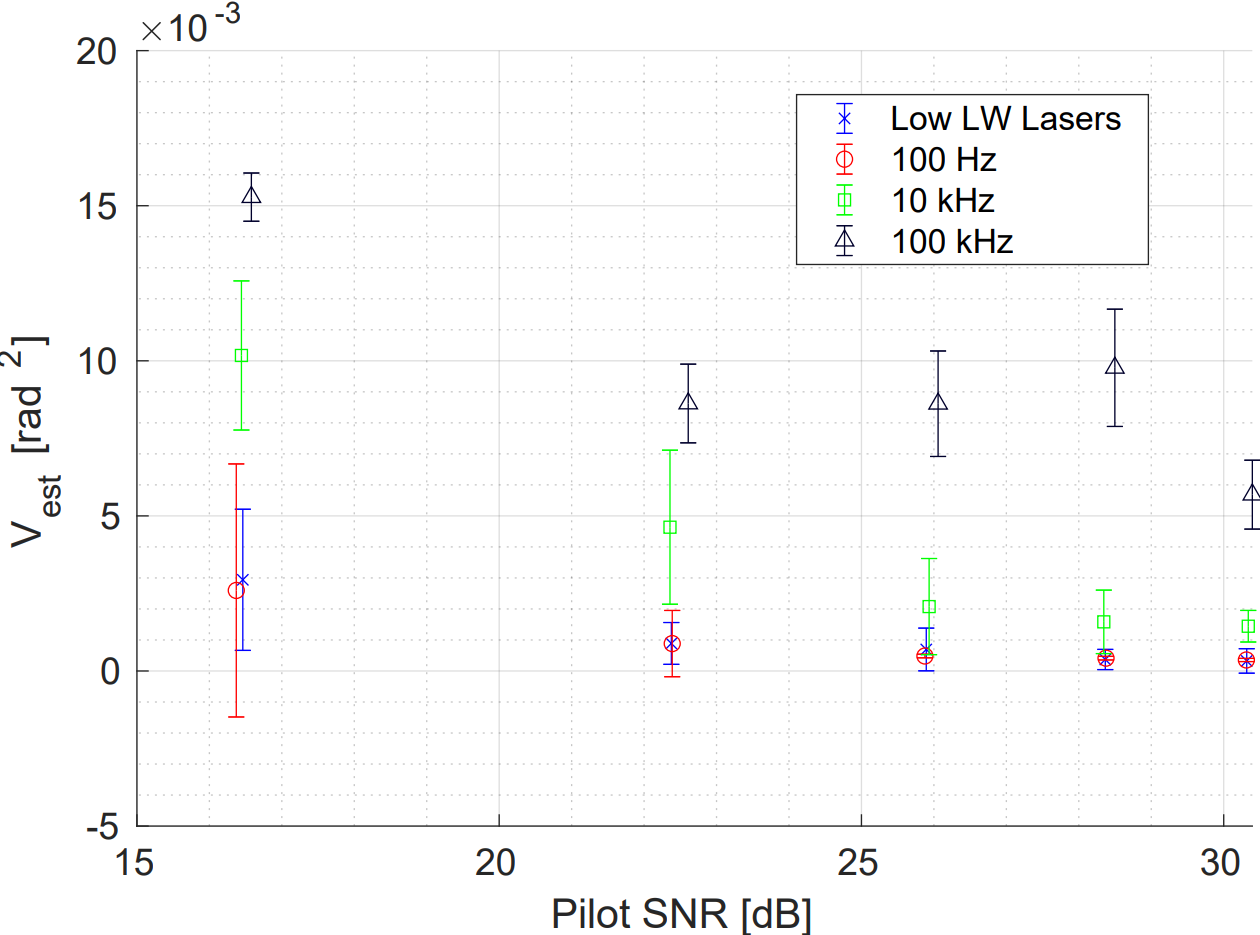 B2B configuration
N = 3.4 PNU
Chin et al. “Experimental investigation of imperfect digital phase compensation in continuous variable quantum key distribution,” N/A, 2023
15
Corroborating results
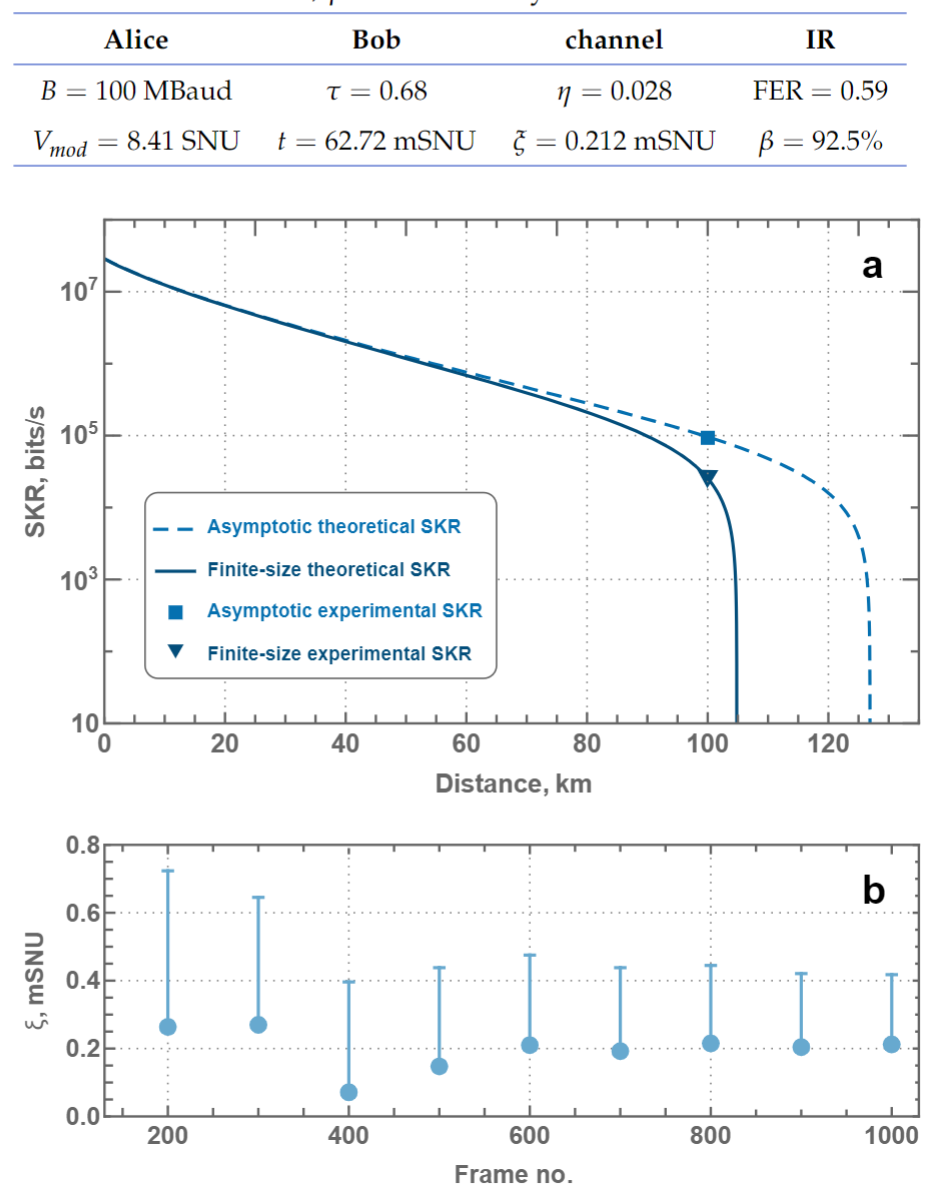 [1] Hajomer et al. “Long-distance continuous-variable quantum key distribution over 100 km fiber with local local oscillator,” arXiv:2305.08156
16
END
17